2011 2학기 소프트웨어 종합설계
사용자 이동 데이터를 이용한 
무선 이동장치의 네트워크
인터페이스 선택 기법
연세대학교 컴퓨터과학

O O O (O O O, O O O )

지도: O O O 교수님
O O O - O O O , O O O
Introduce
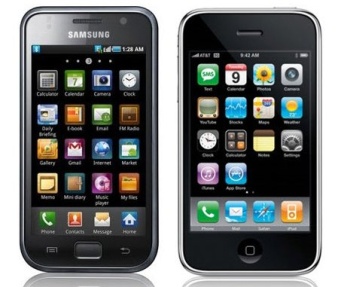 본 연구는 스마트폰, 태블릿 PC 등 무선 이동 장치에서 무선 네트워크 인터페이스를 자동으로 선택하여 사용자의 편의를 증대시키고, 무선 이동 장치의 이용 효율성을 증가시키기 위한 연구이다. 본 연구는 다음과 같은 두 가지 측면에서 향상된 시스템을 제안하는 것을 목표로 한다.

무선 데이터 전송 속도
배터리 파워 사용량 절감
본 연구에서는 무선 네트워크에 관한 기존 연구들에 비해 이용자의 시간 및 장소별 이동 스케쥴 데이터를 이용하였다. 이를 통해 시간대 별 유저의 이동과 WiFi 및 3G 등 무선네트워크 인터페이스 이용 패턴을 분석하여 무선 이동 장치에서 이를 자동으로 선택할 수 있도록 하였다. 제안된 시스템의 평가를 위해 시뮬레이션을 설계, 수행하였으며 성능 측정 결과 무선 인터페이스 스캐닝을 위한 배터리 파워 소모가 절감되었다.
Background
국내 스마트폰 이용자 수 추이
아시아경제, 
2011
세계 핫스팟 개수 추이
Jiwire, 2010
전 세계적으로 WiFi 등 무선 네트워크의 이용은 급격하게 증가하고 있다. 최근 국내 스마트폰의 이용자는 1500만을 돌파하였으며 2천만 도달을 앞두고 있다.이러한 급격한 이용량의 증가는 무선 네트워크 인터페이스에 대한 연구의 필요성을 나타내고 있다. 특히 WiFi와 3G 네트워크 방식이 혼합된 이용 환경에서 사용자의 불편을 줄이고 원활한 이용을 돕는 연구의 필요성이 대두되었다.
O O O - O O O , O O O
Our Approach
사용자 스케쥴 데이터 분석
사용자 이동 경로 및 데이터 이용 패턴 예측
네트워크 인터페이스 자동 선택
User Schedule US(Ui) = { (Tbi, Tfi, Li, Ni), … }
L4
L2
WiFi
Tbi, Tfi – 스케쥴의 시작 시간과 종료 시간
    Li    – 스케쥴의 위치
    Ni   – 스케쥴에서 선택하는 네트워크 인터페이스
…
L1
User Schedule Data
L5
L3
3G
L6
본 연구에서는 무선 네트워크에 관한 기존 연구들에 비해 이용자의 시간 및 장소별 이동 스케쥴 데이터를 이용하였다. 이용자의 WiFi 및 3G 이용 시나리오를 DB에 저장하여 유저의 이동과 WiFi 및 3G 등 무선네트워크 인터페이스 이용 패턴을 파악하였다. 이러한 유저 스케쥴 데이터를 통해 유저의 이동에 따라 WiFi와 3G 무선 네트워크 중 적합한 네트워크를 자동으로 선택할 수 있게 하였다. WiFi 이용은 3G에 비해 비교적 데이터 전송량이 우수하고 통신 비용을 절감하는 효과가 있다. 이동 장소별로 저장된 account 정보를 이용하여 성능이 가장 우수한 WiFi 인터페이스를 선택하며, 3G 이용이 더 적합한 장소에서는 WiFi scan을 off 하여 스캐닝 파워를 절약하도록 하였다.
사용자 이동과 네트워크 이용을 스케쥴 데이터의 집합으로 표현
유저 스케쥴 DB를 이용하여 Wireless AP가 이용 가능한 경우 WiFi를 활성화 시켜주고, 반대의 경우 비활성화 시킨다. 또한 사용자 스케쥴 데이터를 최적화하고 장소에 머무는 시간, 데이터 전송량에 따라 더 효율적인 선택을 가능하게 한다.
[09,  12,  L1,  N1] 
[12,  20,  L2,  N2] 
[20,  09,  L3,  N1]
9~12시에는 학교에서 WiFi 사용
12~20시에는 밖에서 3G 사용
20~09시에는 집에서 WiFi 사용
O O O - O O O , O O O
Simulation
본 연구에서 제안한 시스템의 평가를 위해 시뮬레이션을 설계하였다. 제안된 시스템은 데이터 전송량과 배터리 소모량의 두가지 측면에서 평가되었다. 연구 비교를 위한 실험군은 본 연구에서 제안한 알고리즘을 사용하였으며, 대조군 1은 WiFi를 항상 켜놓은 일반 사용자, 대조군 2는 기존 연구 중 사용자 이동을 예측하여 무선 네트워크 인터페이스를 할당하는 Bytes2Go 연구 논문으로 설정하였다.
데이터 전송 (단위: Mb)
Scanning Power (단위: mWh)
WiFi
3G
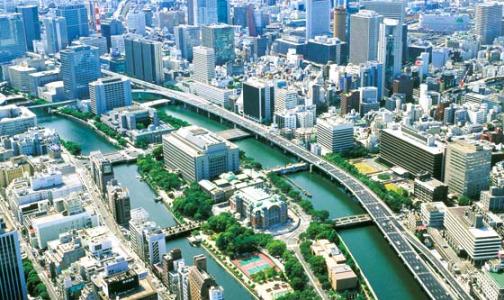 Scanning Power
43.75% 감소
L4
L3
78.1
L6
6480
사용자는 스케쥴의 시간에 따라 장소를 이동하며 네트워크 인터페이스는 WiFi mode를 on/off 하는 것이 가능하다. 3G와 WiFi 두가지 네트워크를 사용할 수 있으며 WiFi mode가 켜진 경우 Scanning Power가 발생하게 된다. Wireless AP가 존재하는 장소 200m 내에서는 WiFi 인터페이스를 이용 가능하게 설정하였다.
L2
L1
L5
L8
L7
Improvement
시뮬레이션 환경을 구축하여 부킹567에서 제안한 알고리즘의 데이터 전송과 Scanning Power를 평가하였다.. 그 결과 데이터 전송의 측면에서 기존의 알고리즘과 비슷한throughput을 보여 주었으며 43.75% Scanning Power 감소를 측정하여 비교된 알고리즘에 비해 우수한 성능을 나타내었다.